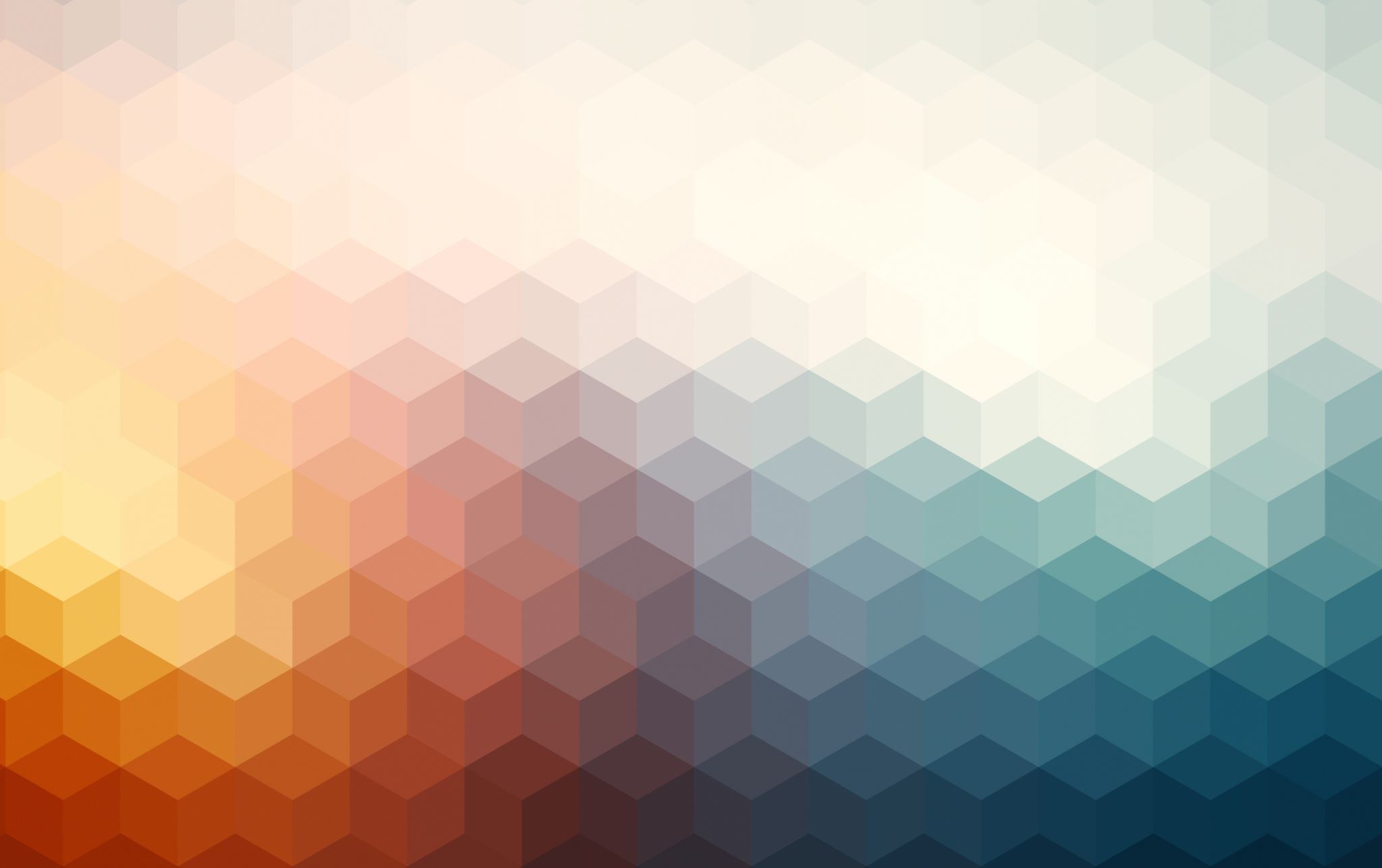 Ludność Żydowska w Polsce
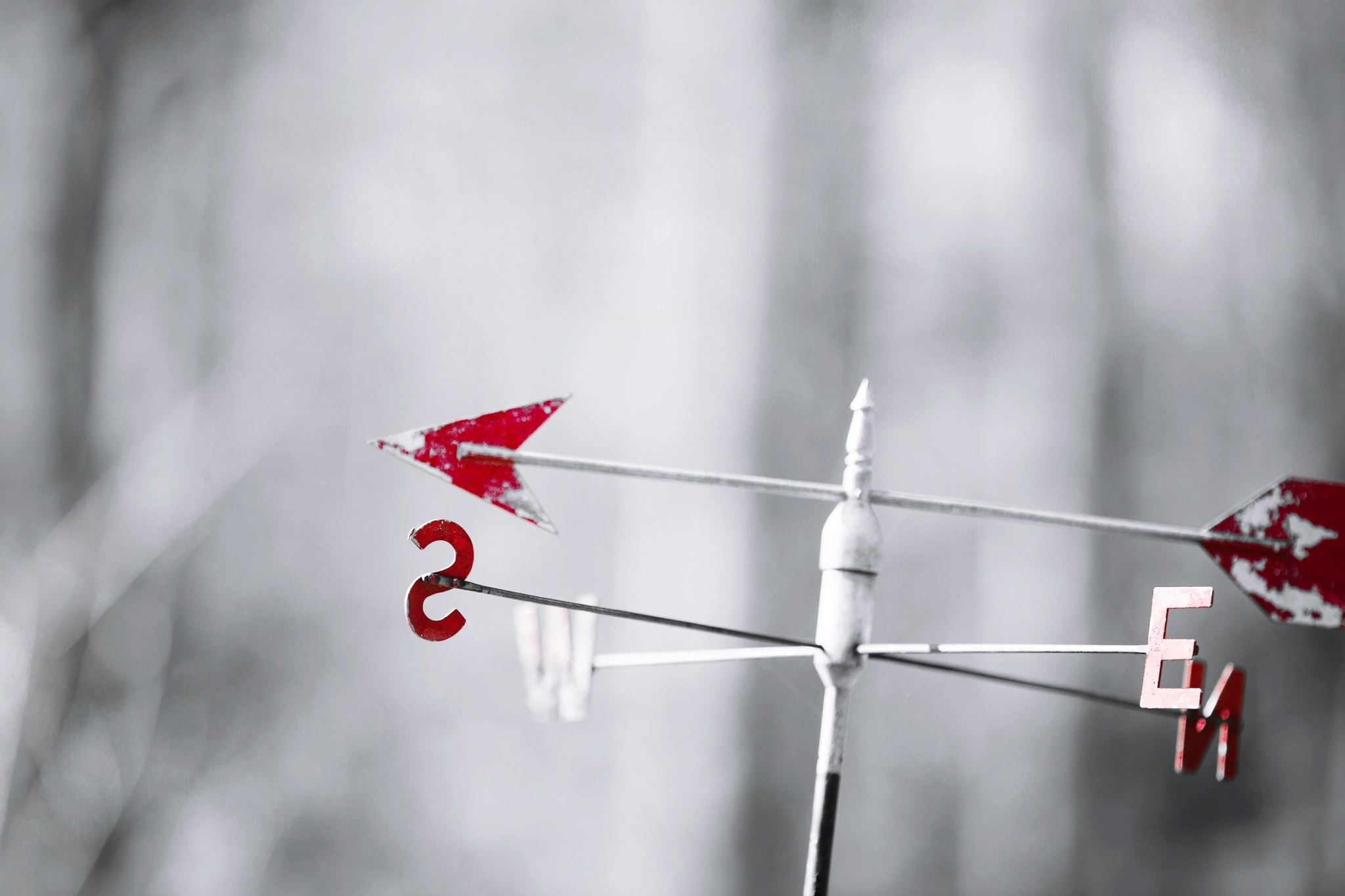 Szacuje się, że w Polsce żyje około od 20 do 25 tysięcy osób narodowośi żydowskiej, natomiast jest 7500 osób które zadeklarowały swoje pochodzenie
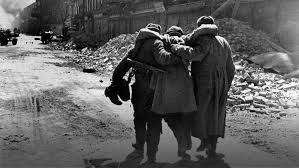 Od czasu zakończenia II Wojny Światowej liczba Żydów zamieszkujących Polskę zmniejszyła się o 83%
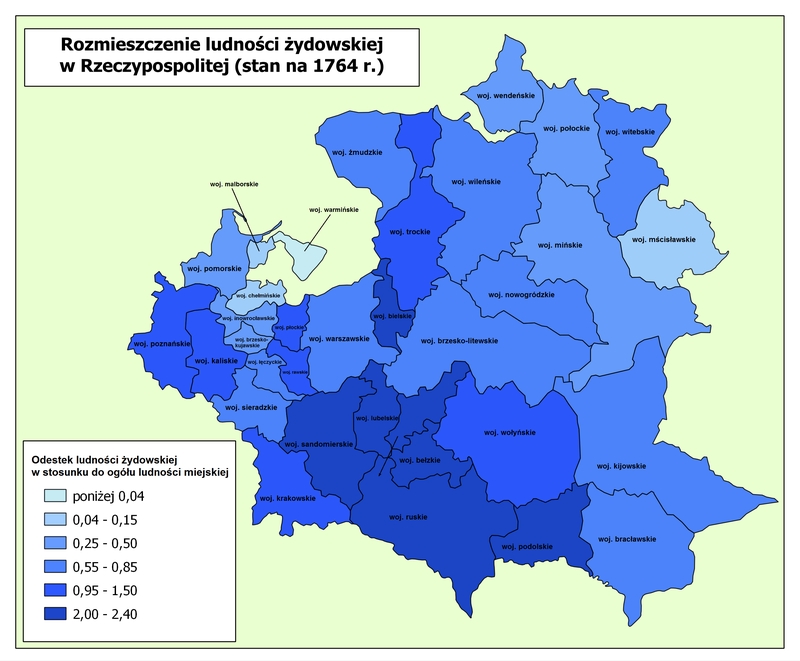 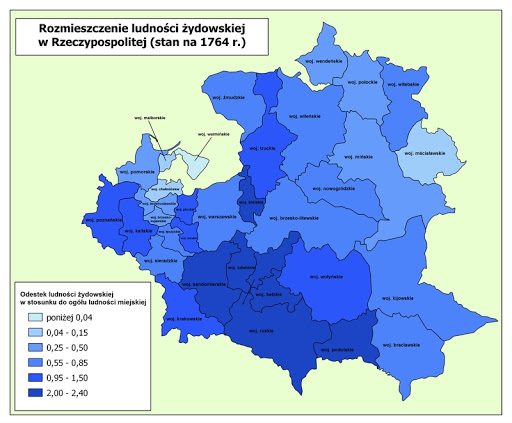 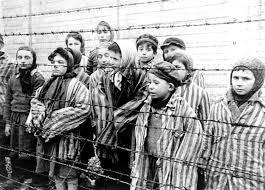 W latach 1939 – 1968 kultura żydowska w Polsce została prawie całkowicie wyniszczona...
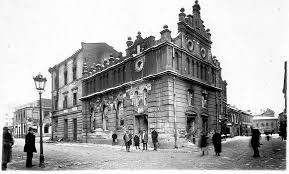 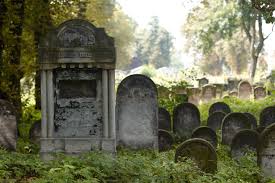 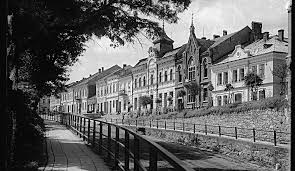 I jeszcze tylko zabytki przypominają nam o dawnej świetności żydów...